Comida Española
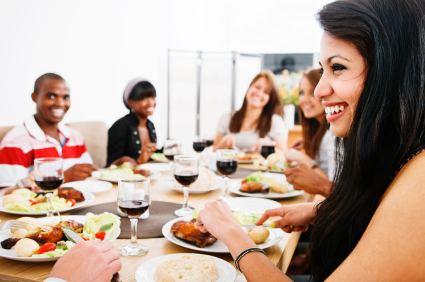 Cocina Española
This is a simple lesson to introduce typical Spanish dishes, each slide includes the main ingredients in Spanish. The richness of the Spanish cuisine can seen from región to región as tastes and traditions vary from place to place. Hopefully you will want to prepare one of the simpler dishes at home. You will be able to find the recipes online searching for ´recetas españolas´! Enjoy
Castilla- la- Mancha
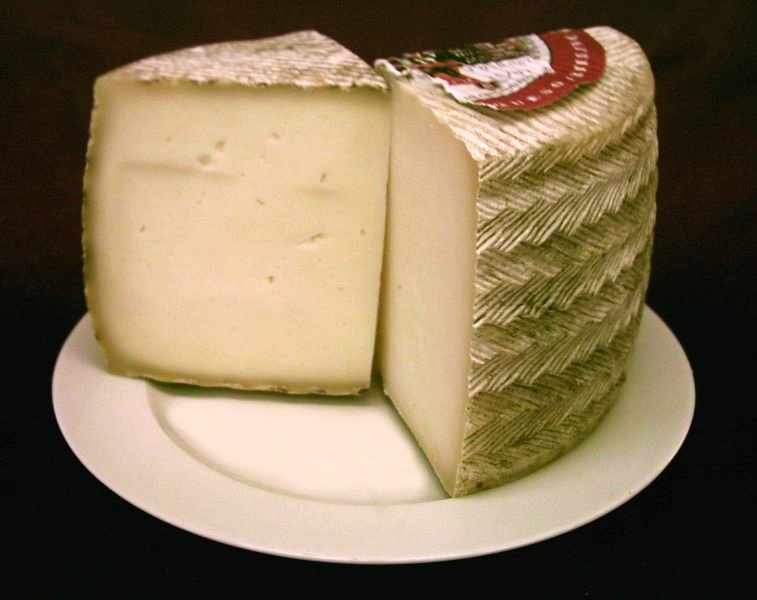 Famoso por su queso manchego
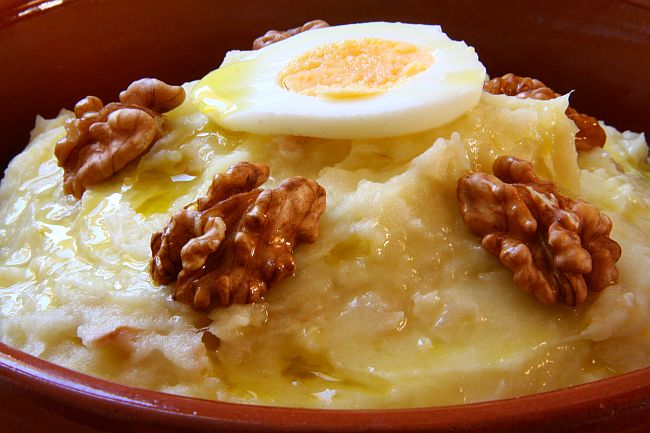 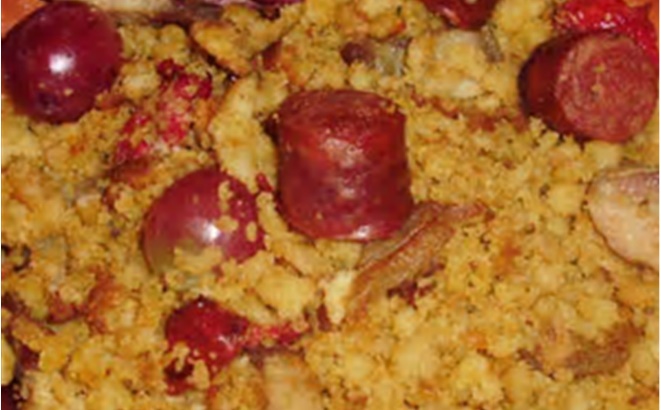 Migas de pan:

base de pan desmenuzado
Se come con uvas
Atascaburras:
Contiene patatas, bacalao, aceite, nueces, ajo y sal
Alicante/ Comunidad Valenciana
La famosa Salsa Alioli (lleva ajo y aciete)
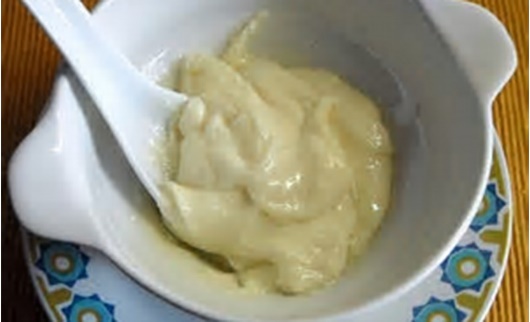 Fideua:
Fideos de pasta, pescado y mariscos
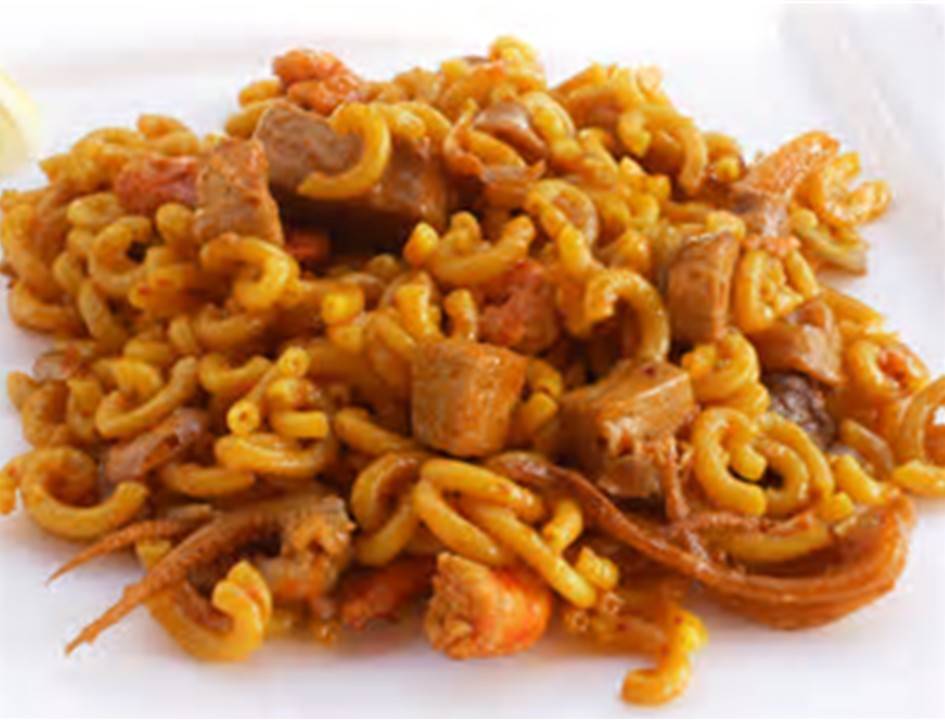 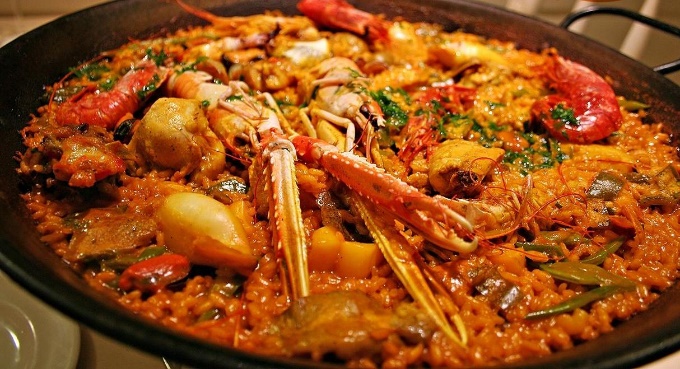 Paella:
Arroz, verduras, pezcado y mariscos
(Según la región los ingredientes se varian)
Alicante
Try making it! 
¡Es riquísimo!
Andalucía
Gazpacho andaluz:
Sopa fría lleva
aceite de oliva, vinagre y hortalizas crudas: generalmente tomates, pepinos, pimientos, cebollas y ajo

*Existe también Gazpacho manchego de Castilla- la mancha es totalmente diferente, no tiene nada que ver con la versión de andalucia.
Madrid
Caracoles a la madrileña
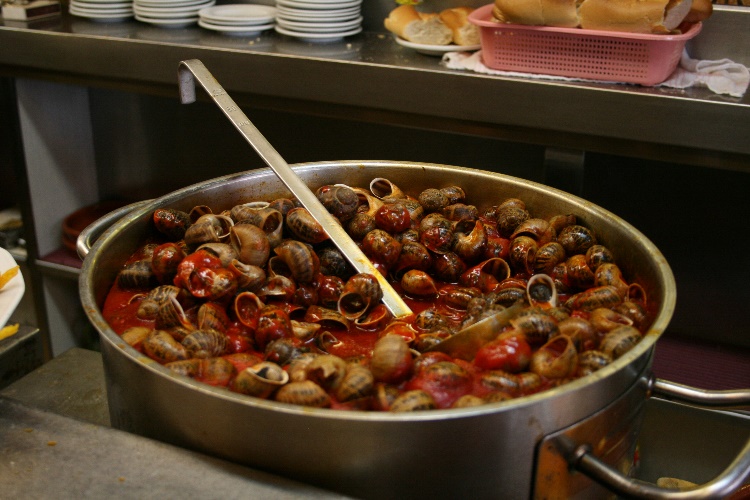 Churros madrileños:
Es masa frita, lleva harina, aciete, sal
*Se toma para el desayuno servido con una taza de chocolate caliente



NOT HOT CHOCOLATE AS WE KNOW IT AT HOME! ESTE CHOCOLATE ES ESPESO
Galicia
Pulpo a la gallega (polbo á feira).
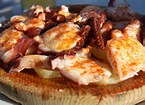 Lleva pulpo, patatas medianas,  cebolla,  laurel, sal,, pimentón dulce y aceite de oliva virgen extra.
Por toda España
Tortilla de patata:

Huevos, patatas y cebolla.
Cómo hacer tortilla de patatas video:
Murcia
Ensalada de Murcia.
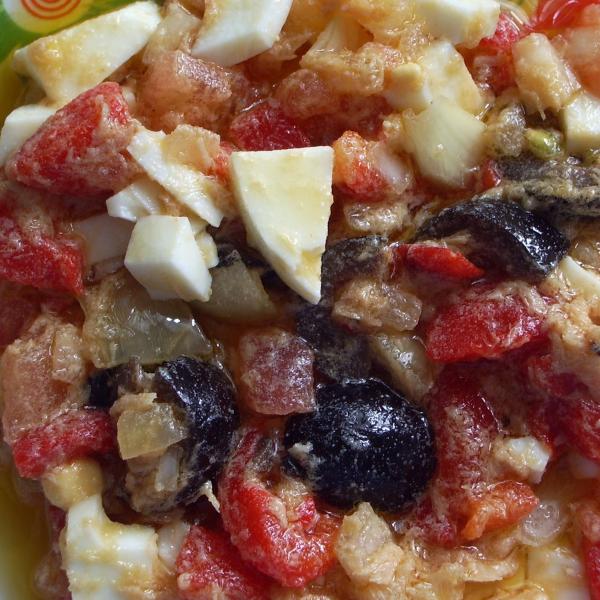 Lleva tomates maduros 
bacalao (también se hace con atún) 
Aceitunas, lechuga, huevos
Natillas Caseras
Este postre se hace por todo el país
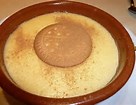 Natillas Caseras
Navarra
Chistorras sobre pan
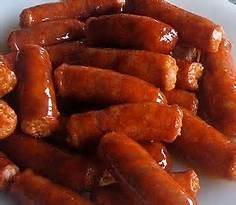 La chistorra es un tipo de embutido de origen vasco-navarro y aragonés elaborado con carne picada fresca de cerdo
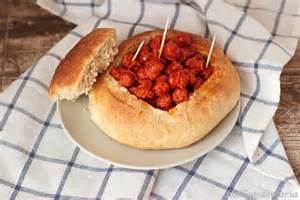 Cantabria
Las Rabas (calamares fritos) son el aperitivo más consumido en Cantabria
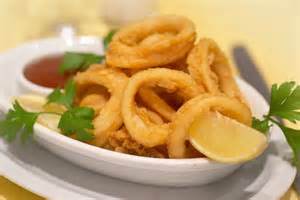 Asturias
Fabada:
Lleva fabes (alubias) chorizo asturiano morcillas asturianas tocino o panceta azafrán Sal
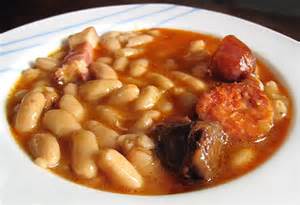 Arroz/ paella por toda España
Disfruta de la cocina española…
¿Cuál es tu plato favorito?
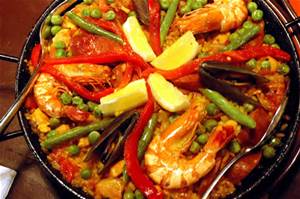 Busca una receta española y preparala paso a paso en un video y luego lo presantas en clase.
¡ A cocinar todos!
No hemos hecho bebidas, igual podrias hacer una bebida o una sopa. Animaros chicos.
Día de presentación de videos